Following the
Messiah
Jesus Calms the Sea
Lesson 12
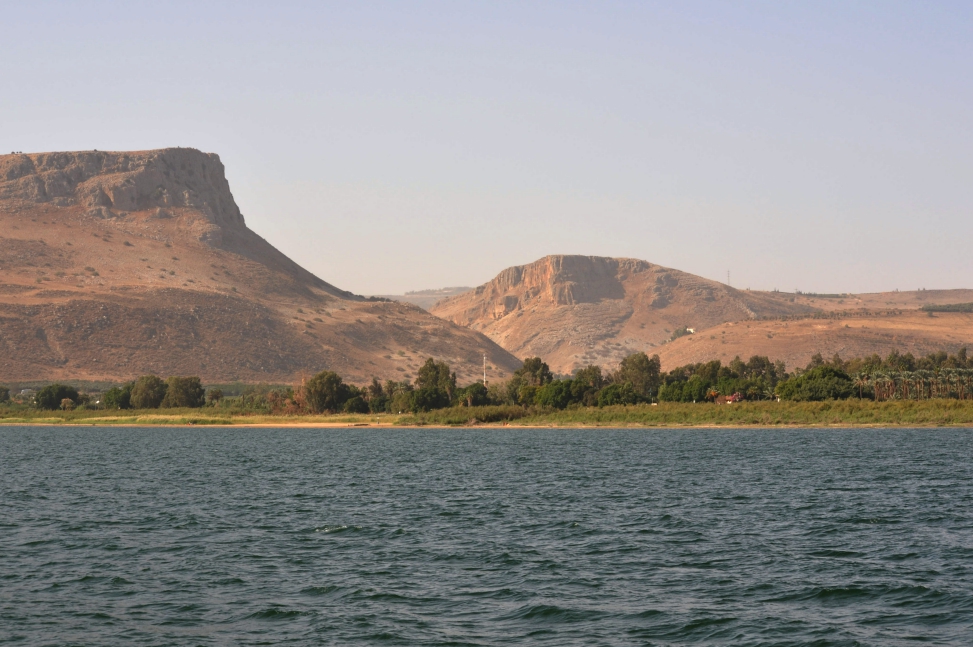 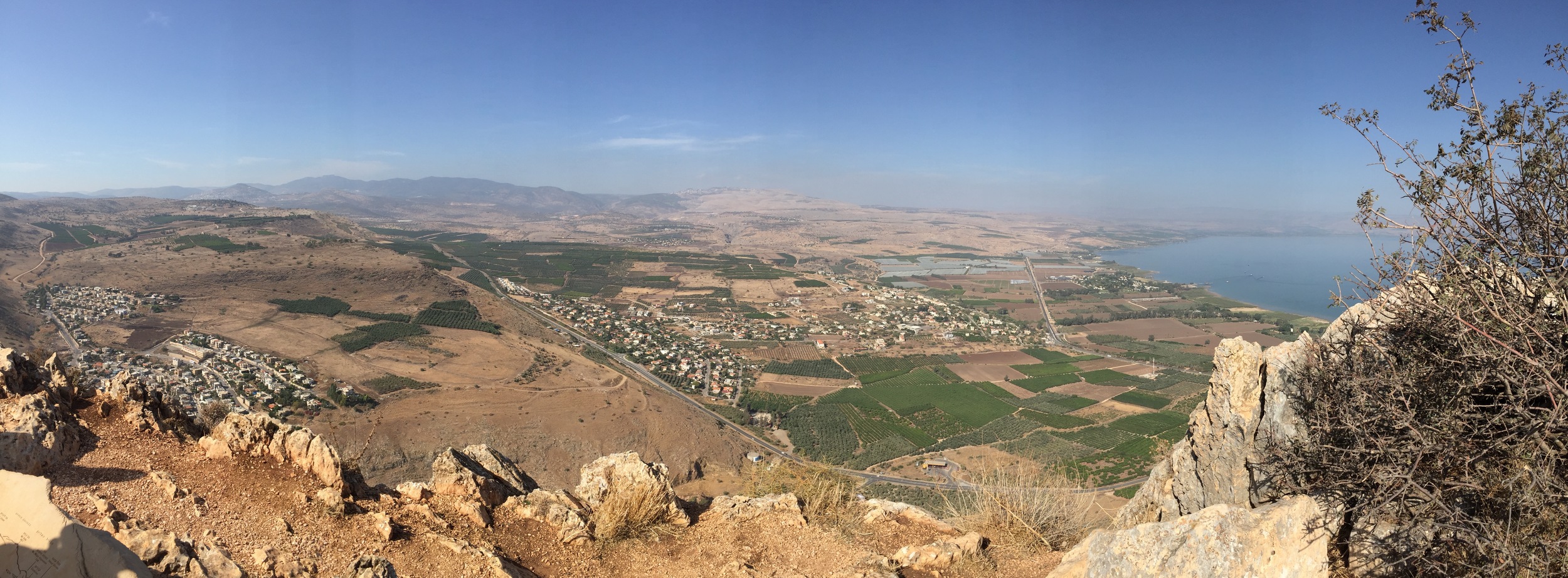 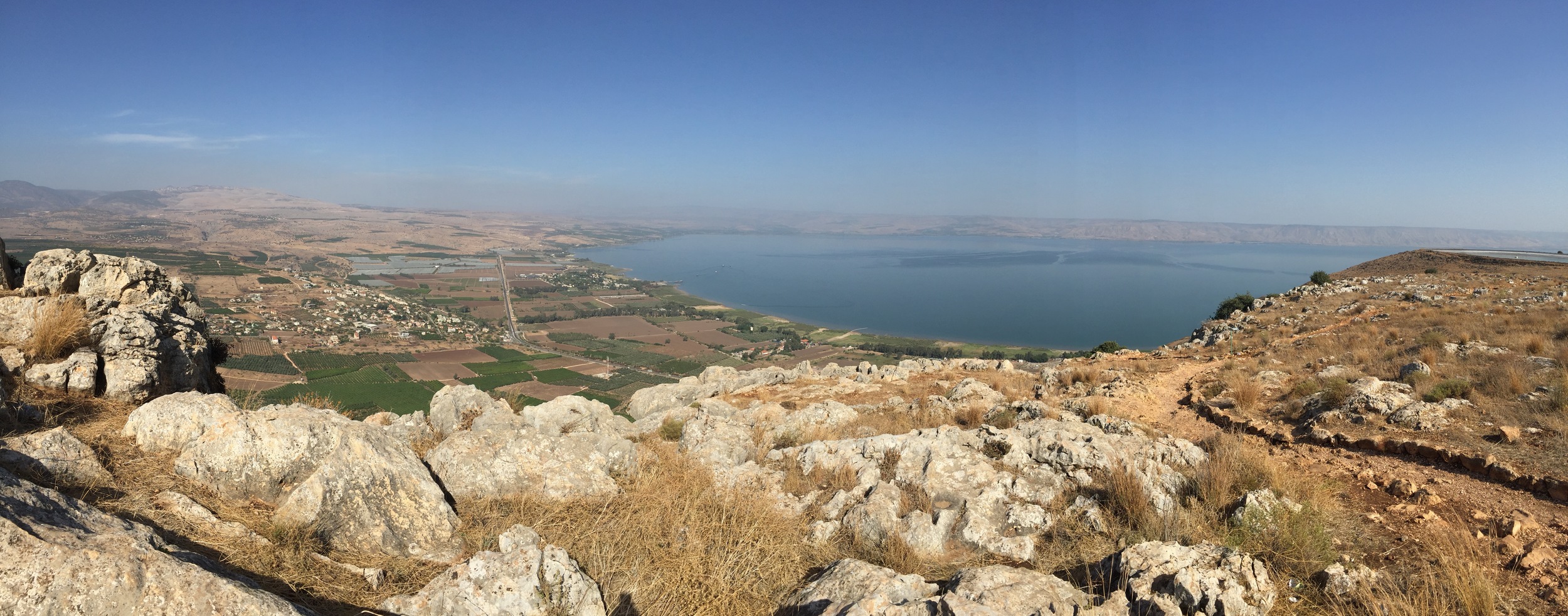 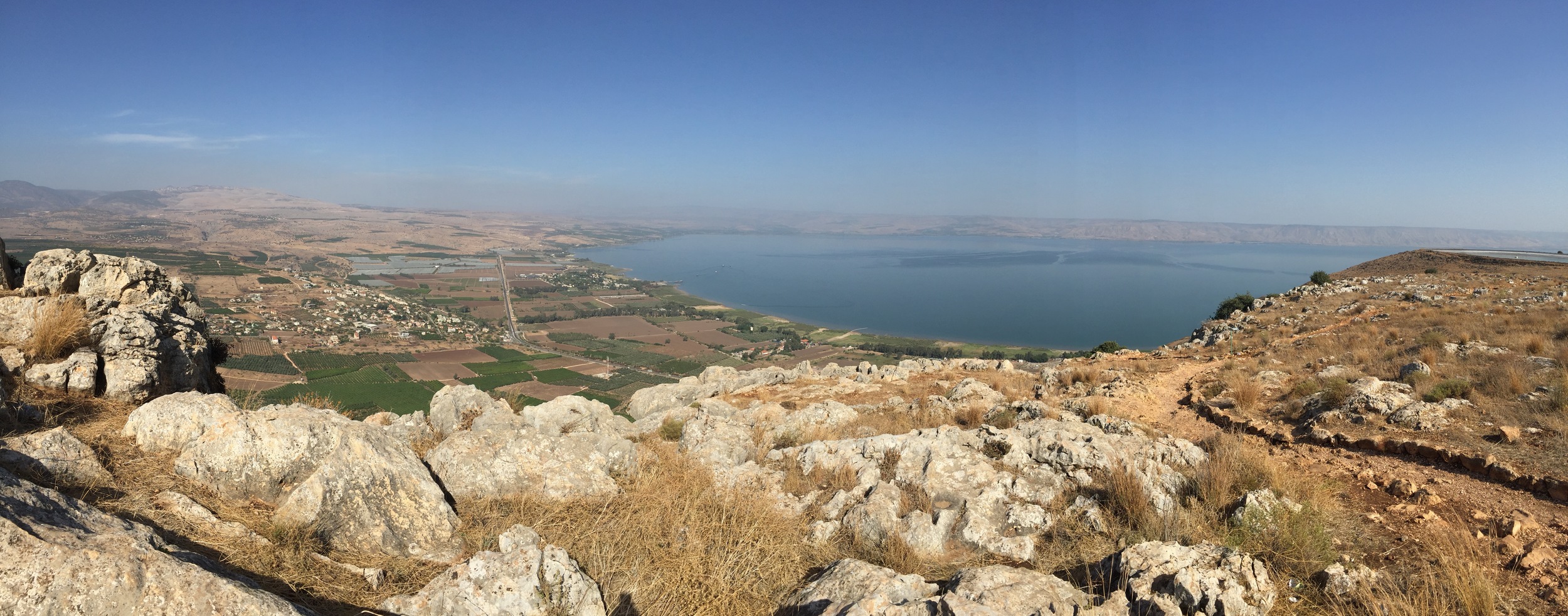 Why is Jesus calming the storm so significant?
Following the
Jesus Calms the Sea
Messiah
Lesson 12